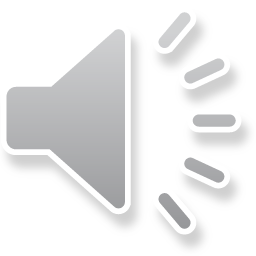 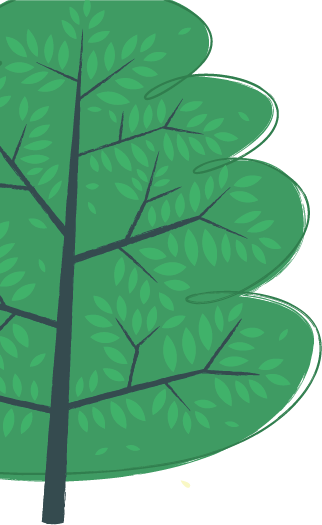 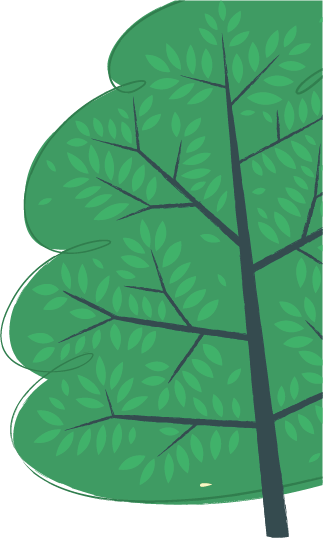 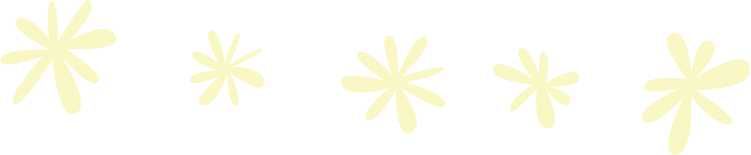 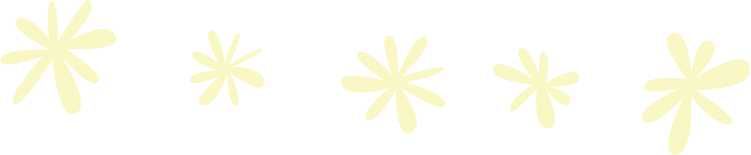 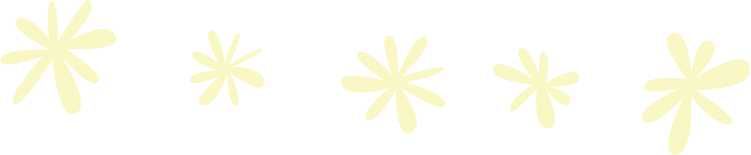 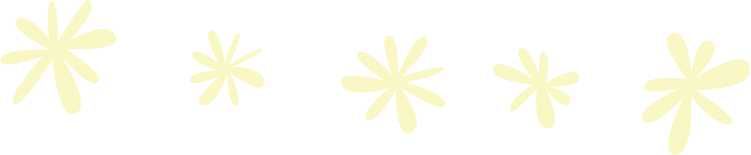 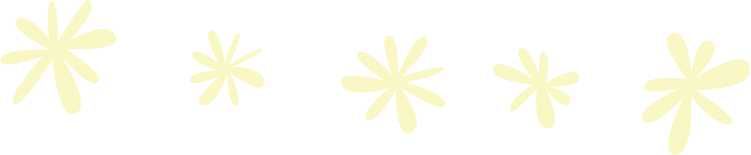 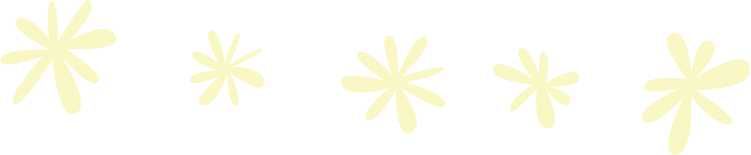 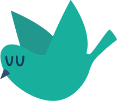 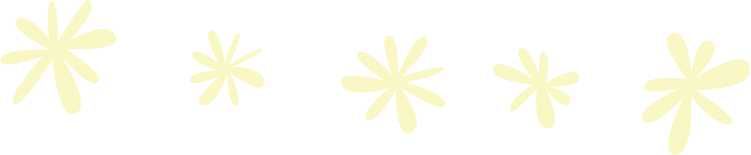 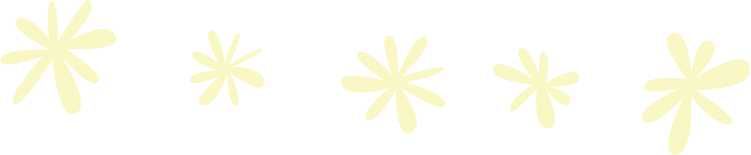 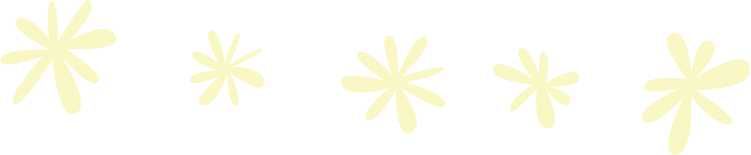 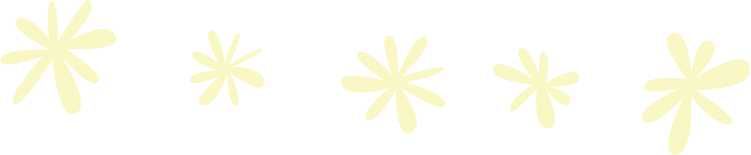 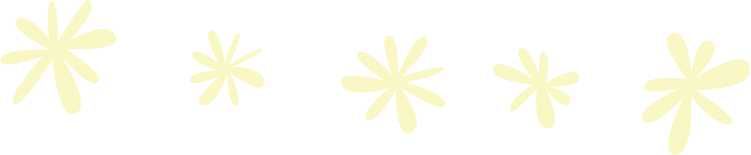 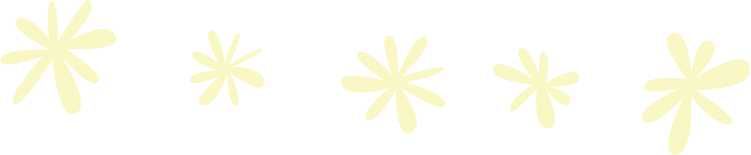 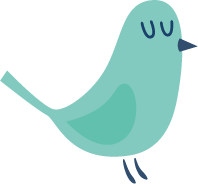 卡通课件PPT模板
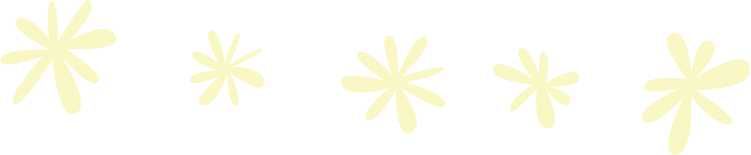 汇报人：千库网  汇报时间：XX年XX月
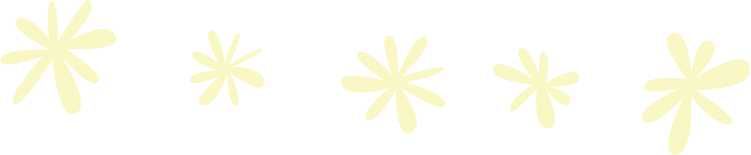 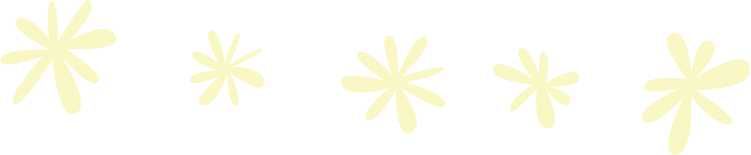 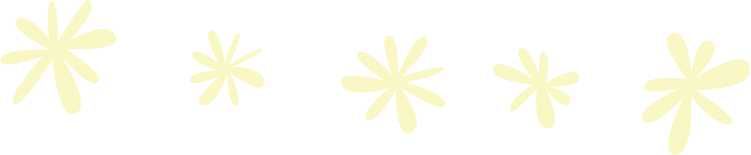 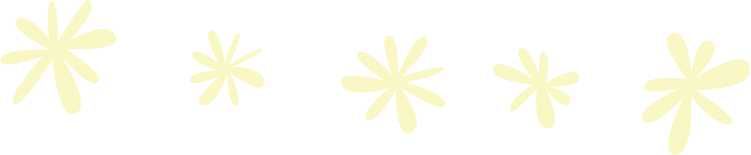 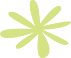 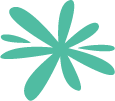 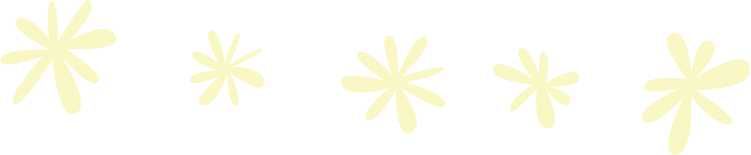 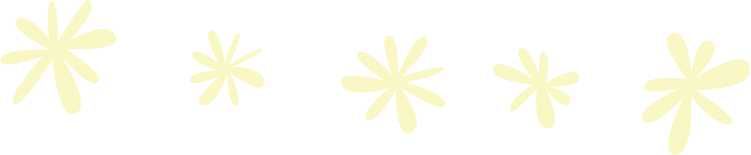 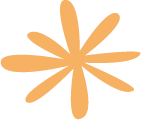 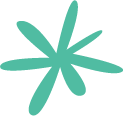 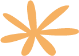 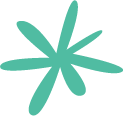 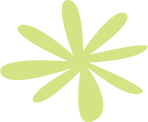 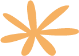 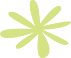 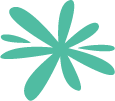 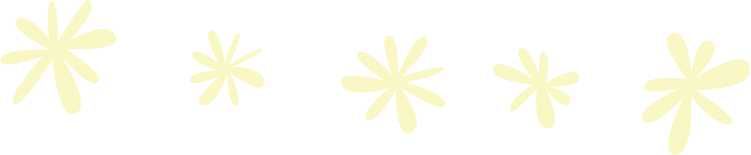 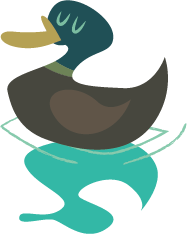 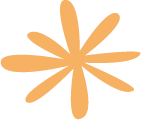 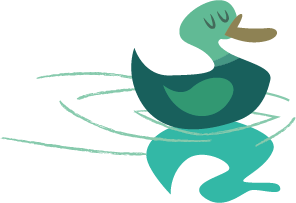 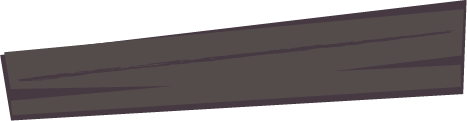 1、点击此处添加文本
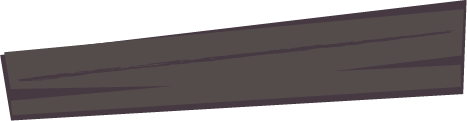 2、点击此处添加文本
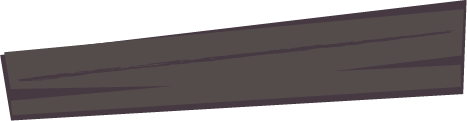 3、点击此处添加文本
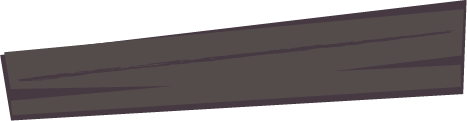 4、点击此处添加文本
1
点击此处添加文本
点击此处添加文本点击此处添加文本点击此处添加文本
点击此处添加文本点击此处添加文本点击此处添加文本
点击此处添加文本点击此处添加文本点击此处添加文本
点击此处添加文本点击此处添加文本点击此处添加文本
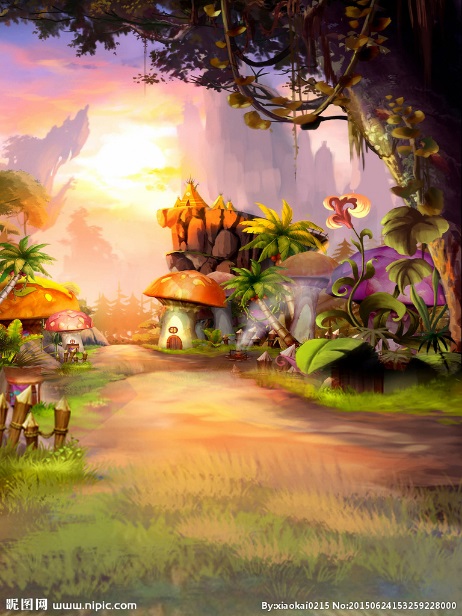 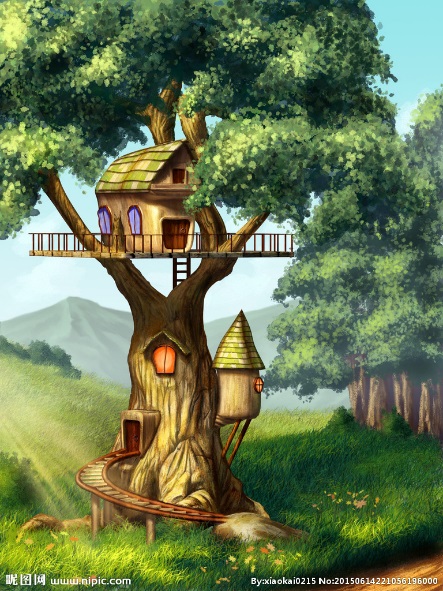 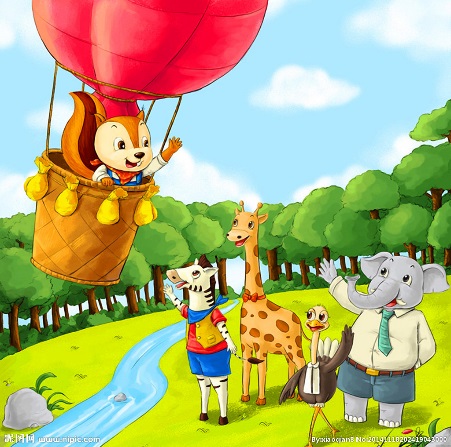 2
点击此处添加文本
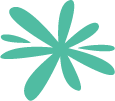 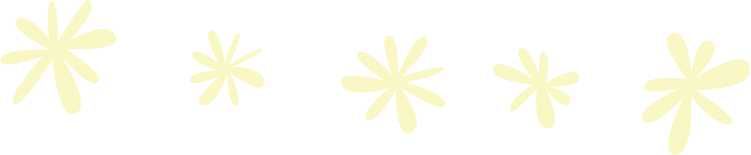 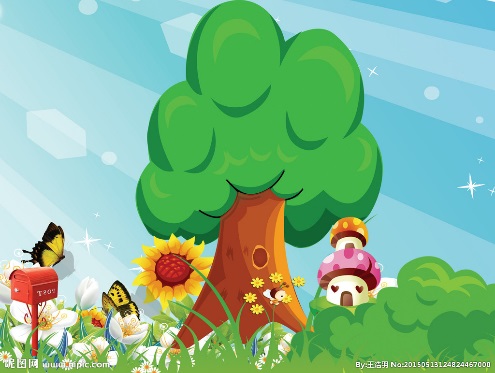 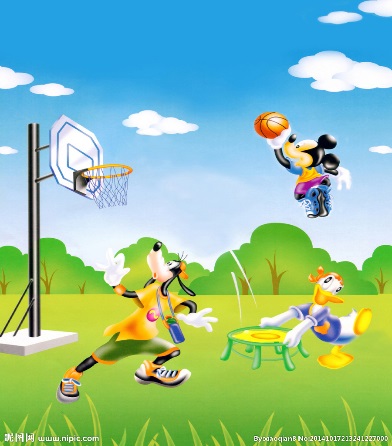 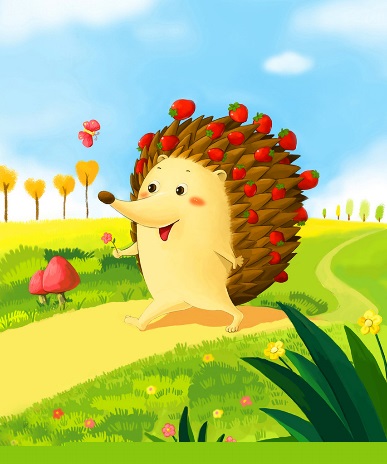 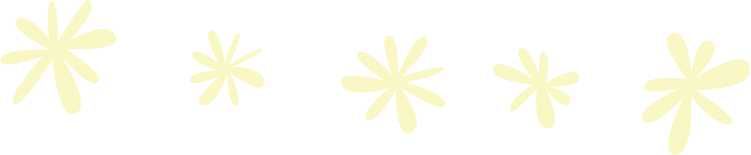 点击此处文本
点击此处文本
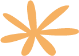 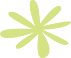 点击此处文本
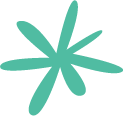 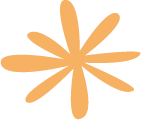 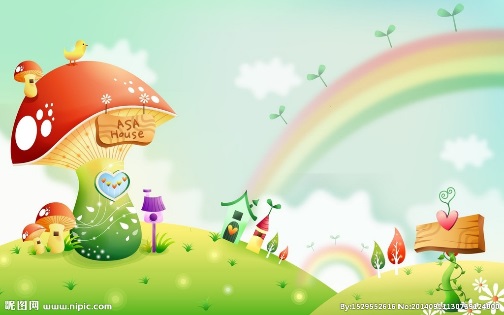 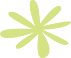 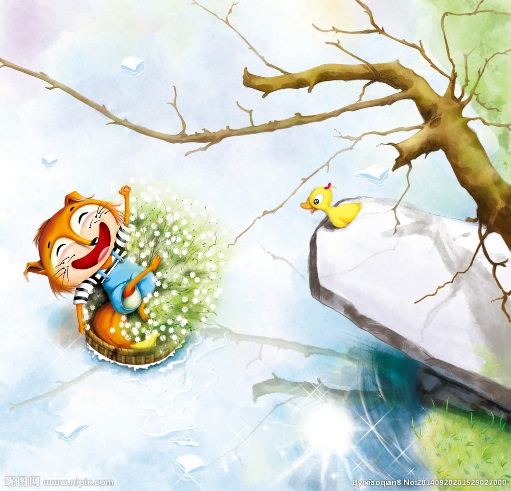 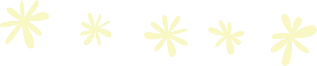 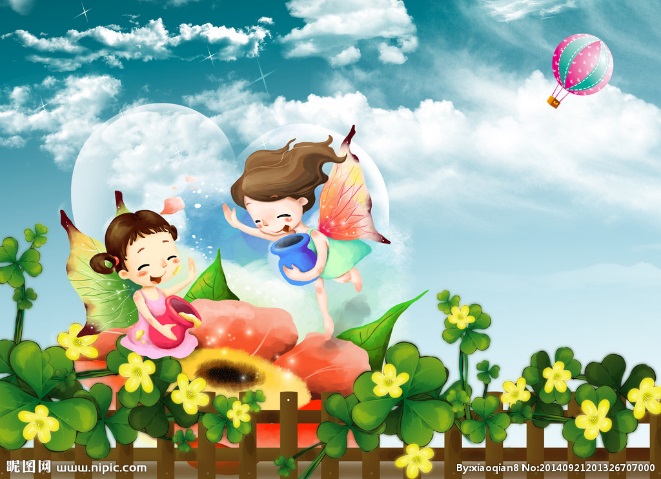 点击此处添加文本点击此处添加文本点击此处添加文本
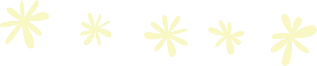 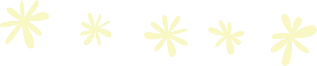 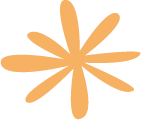 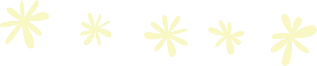 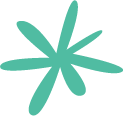 3
点击此处添加文本
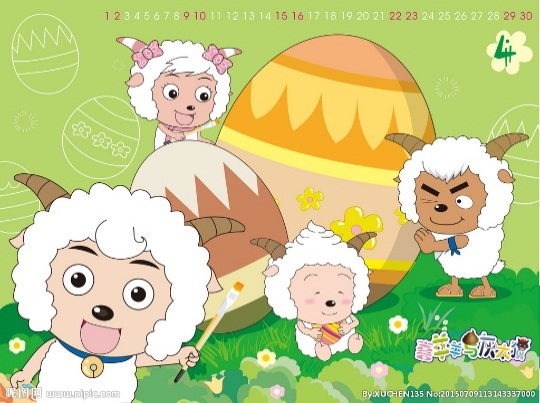 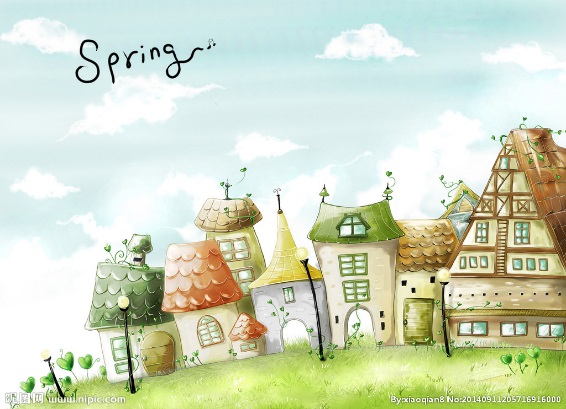 点击此处添加文本
点击此处添加文本
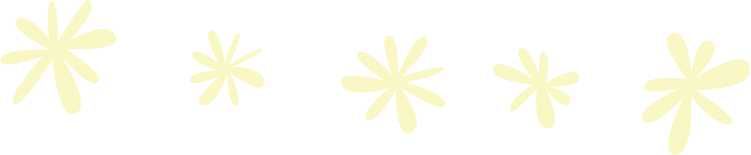 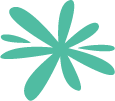 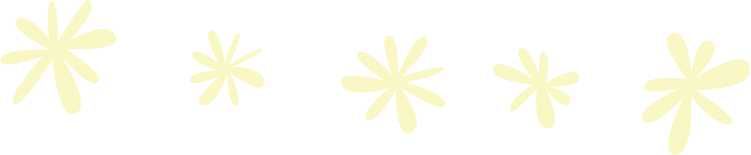 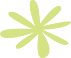 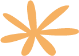 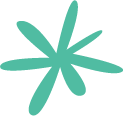 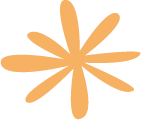 4
点击此处添加文本
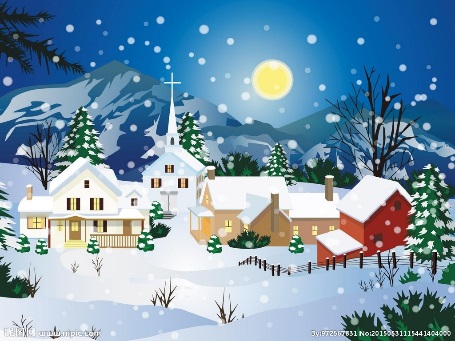 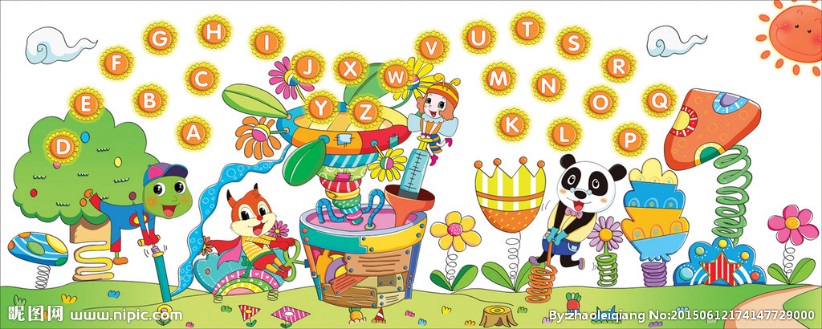 点击此处添加文本
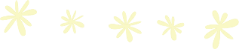 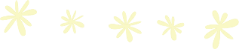 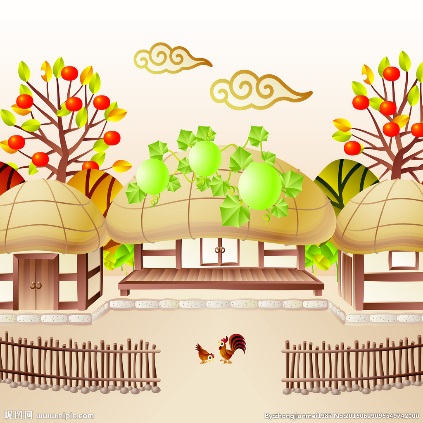 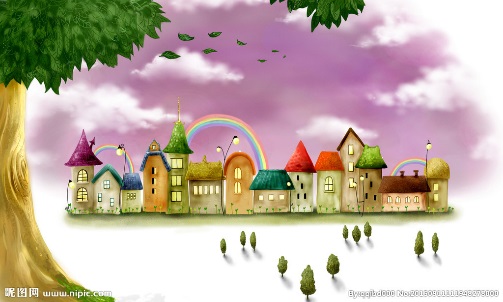 点击此处添加文本
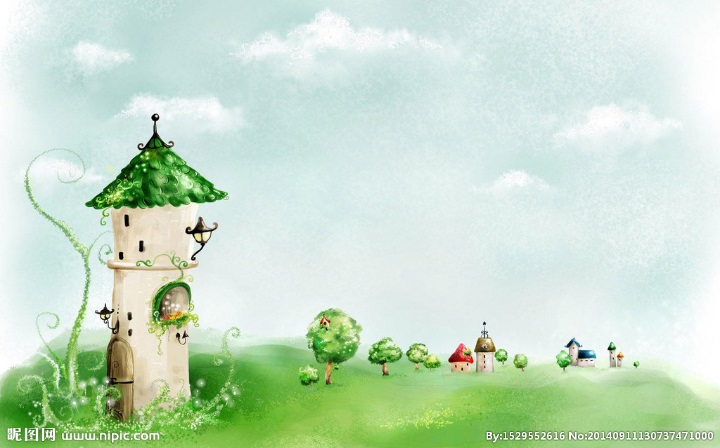 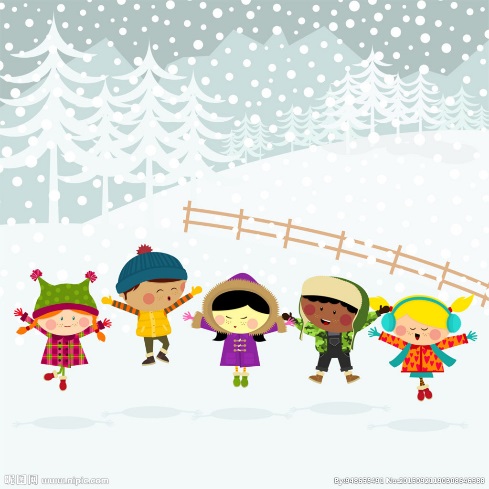 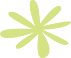 添加文本
添加文本
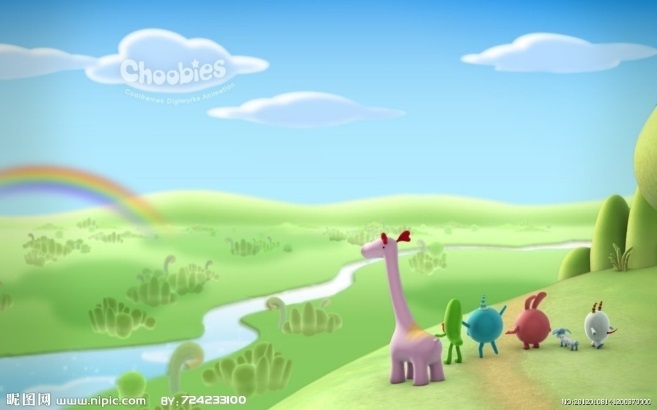 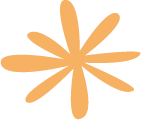 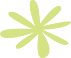 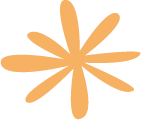 添加文本
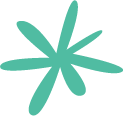 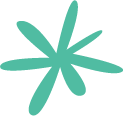 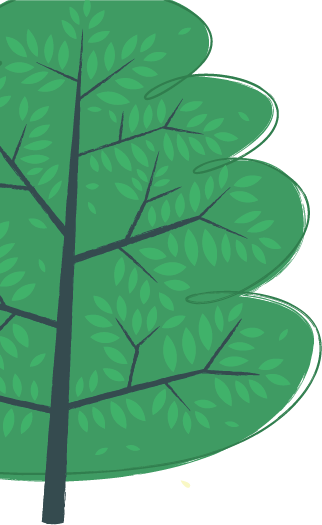 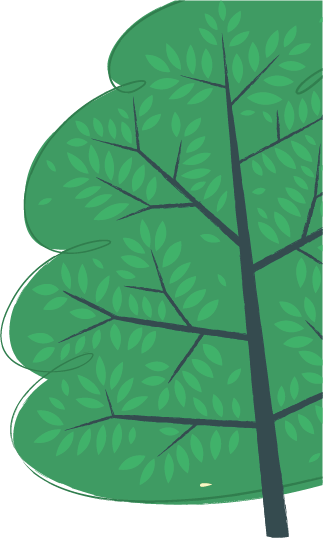 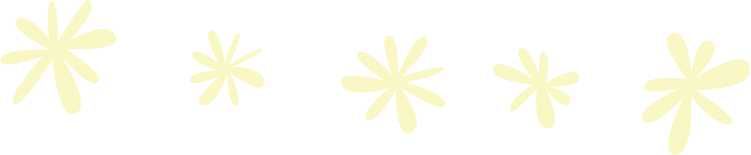 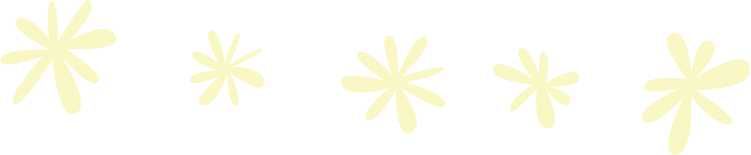 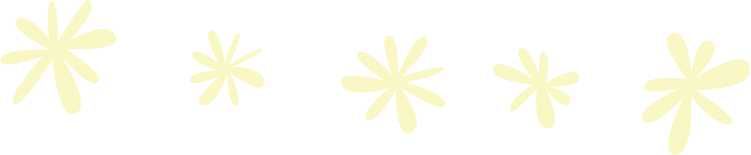 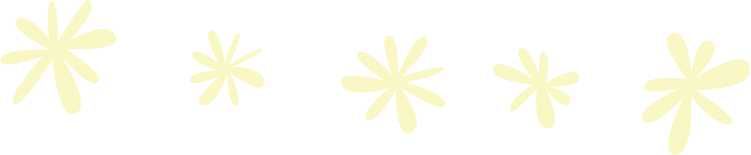 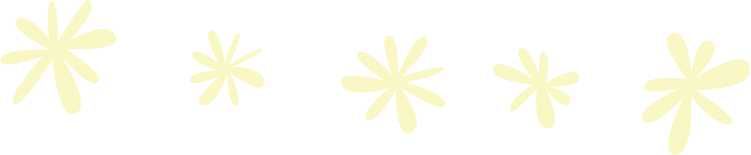 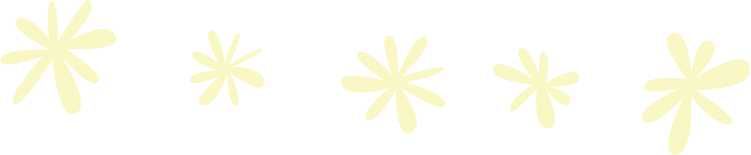 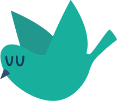 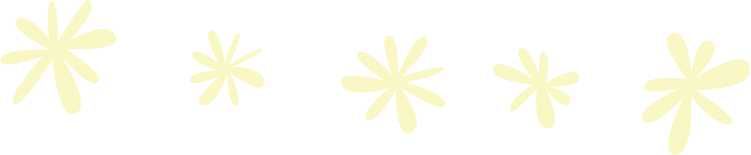 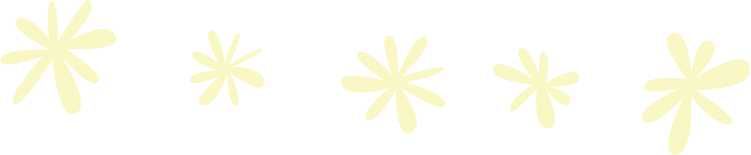 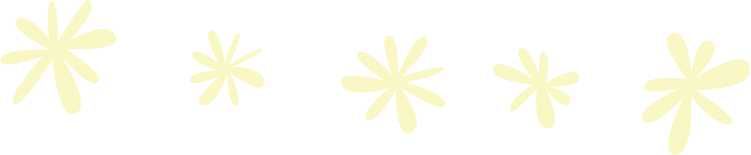 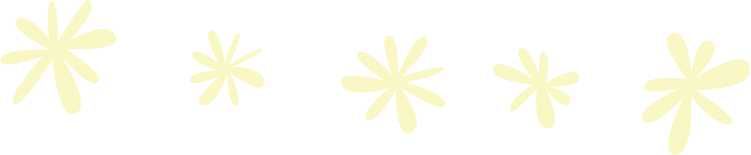 谢谢大家
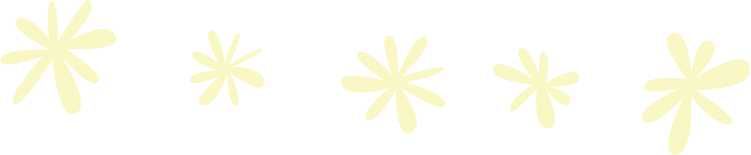 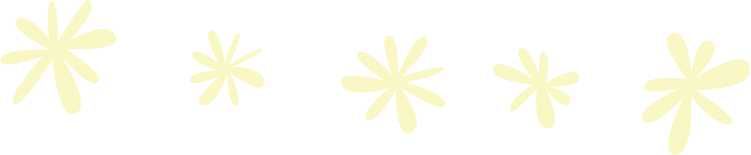 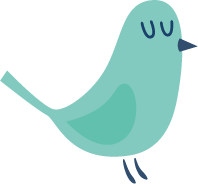 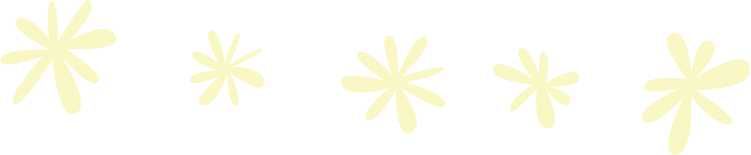 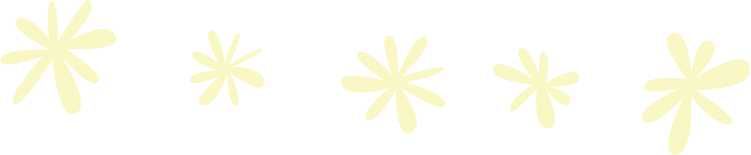 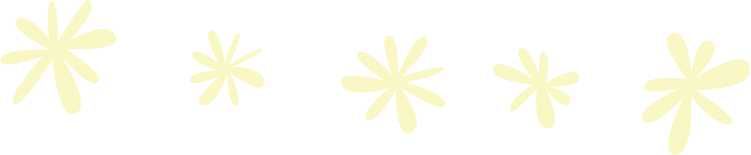 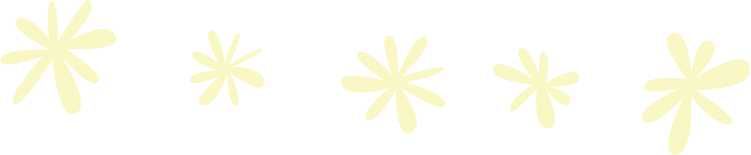 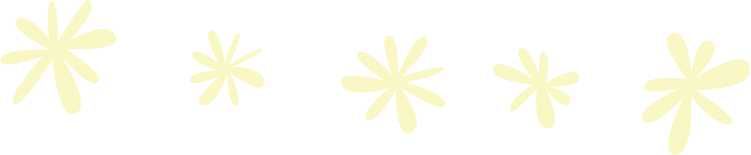 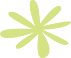 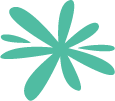 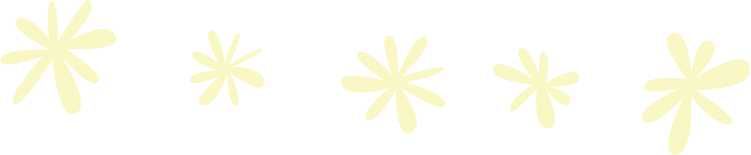 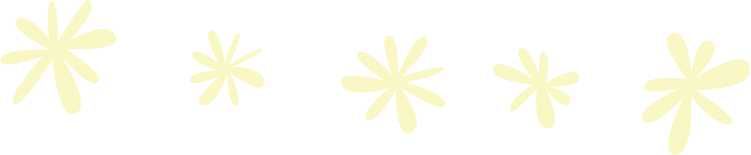 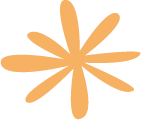 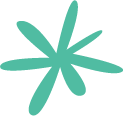 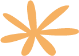 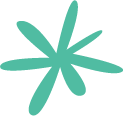 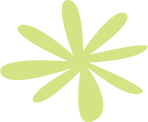 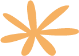 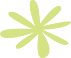 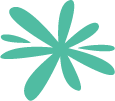 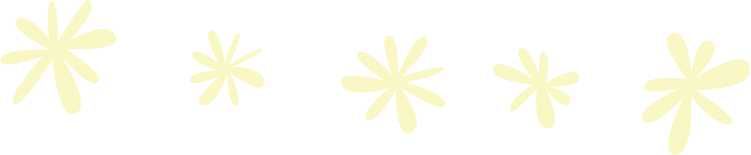 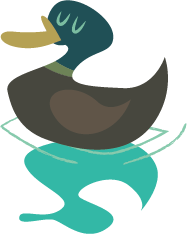 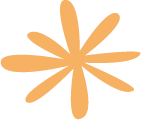 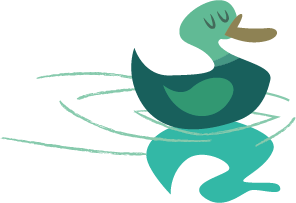